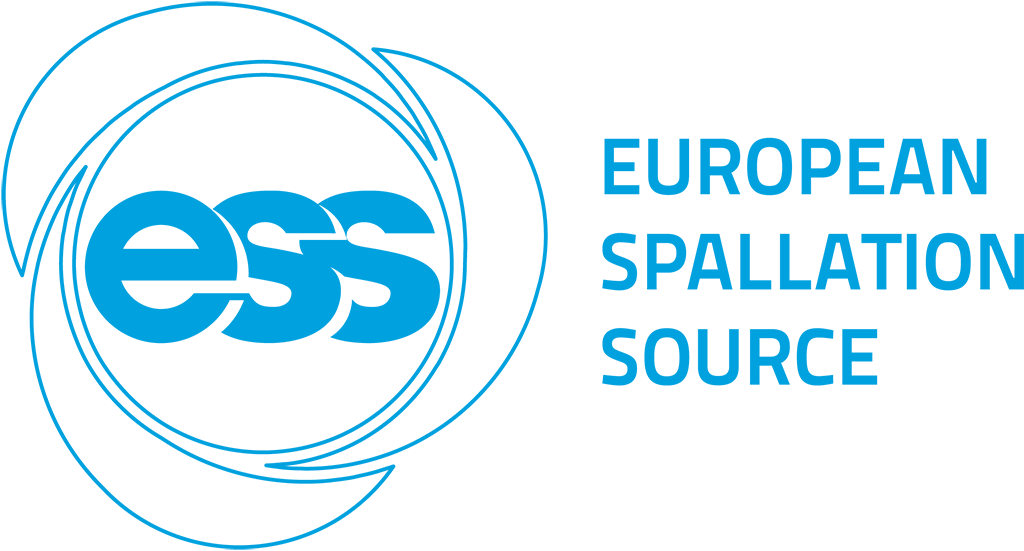 Updates on the beam monitor common project
Kalliopi Kanaki
Steven Alcock, Ioannis Apostolidis, Vendula Maulerová

IKON18, 25 February 2020
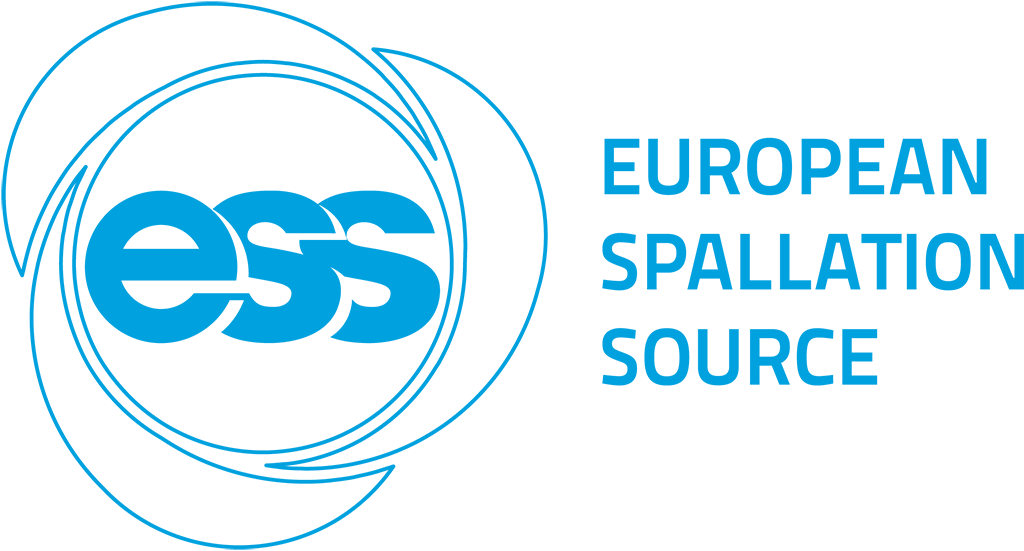 Overview of beam monitor session
Status of common project (Kalliopi Kanaki, ESS)
Status of V-monitor (Vendula Maulerova, ESS)
Mechanical interfaces and integration (Ioannis Apostolidis, ESS)
DMSC interfaces (Jonas Nilsson, ESS)
Beam monitors at ILL (Fabien Lafont, ILL/ESS)
NitroGEM beam monitor updates (Davide Raspino, ISIS)
2
Purpose of the project
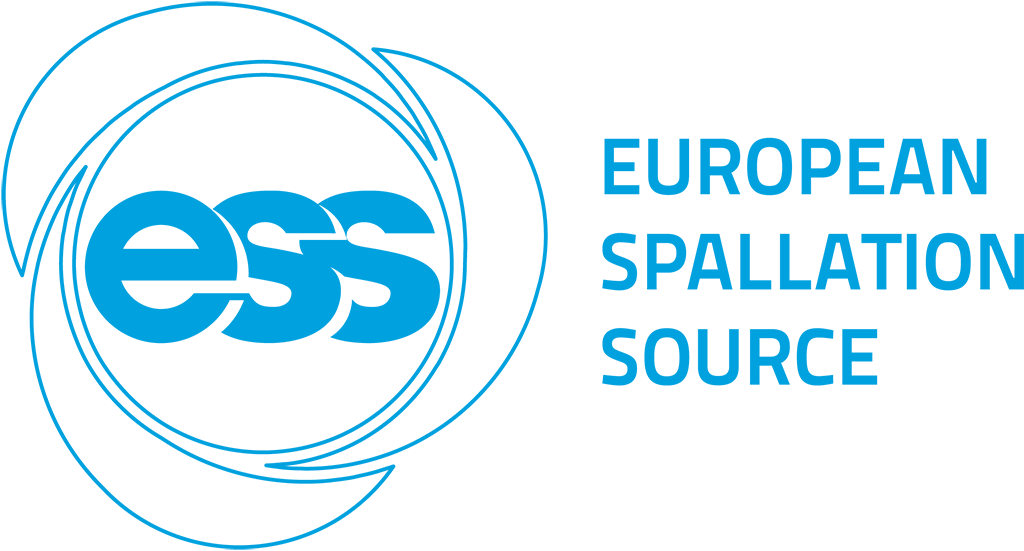 Ensure provision of monitors to enable science case of instruments and in particular early science success
Allow efficient commissioning and long term facility monitoring
Design, procurement, installation and cold commissioning of ~55 beam monitors for the ESS instruments from a few kW to 2 MW
People involved: 	
Steven Alcock – electronics engineer (15%-20%)
Ioannis Apostolidis – mechanical engineer (50%)
Kalliopi Kanaki – neutron scientist (50%)
Vendula Maulerová – workshop assistant (50%)
Related documents: 
https://confluence.esss.lu.se/display/DG/Beam+monitors+common+project
Beam Monitors Common Project description (ESS-0502620)
 Neutron Beam Monitor Use Cases for commissioning and operation of neutron instruments and processing of neutron data (ESS-0419542)
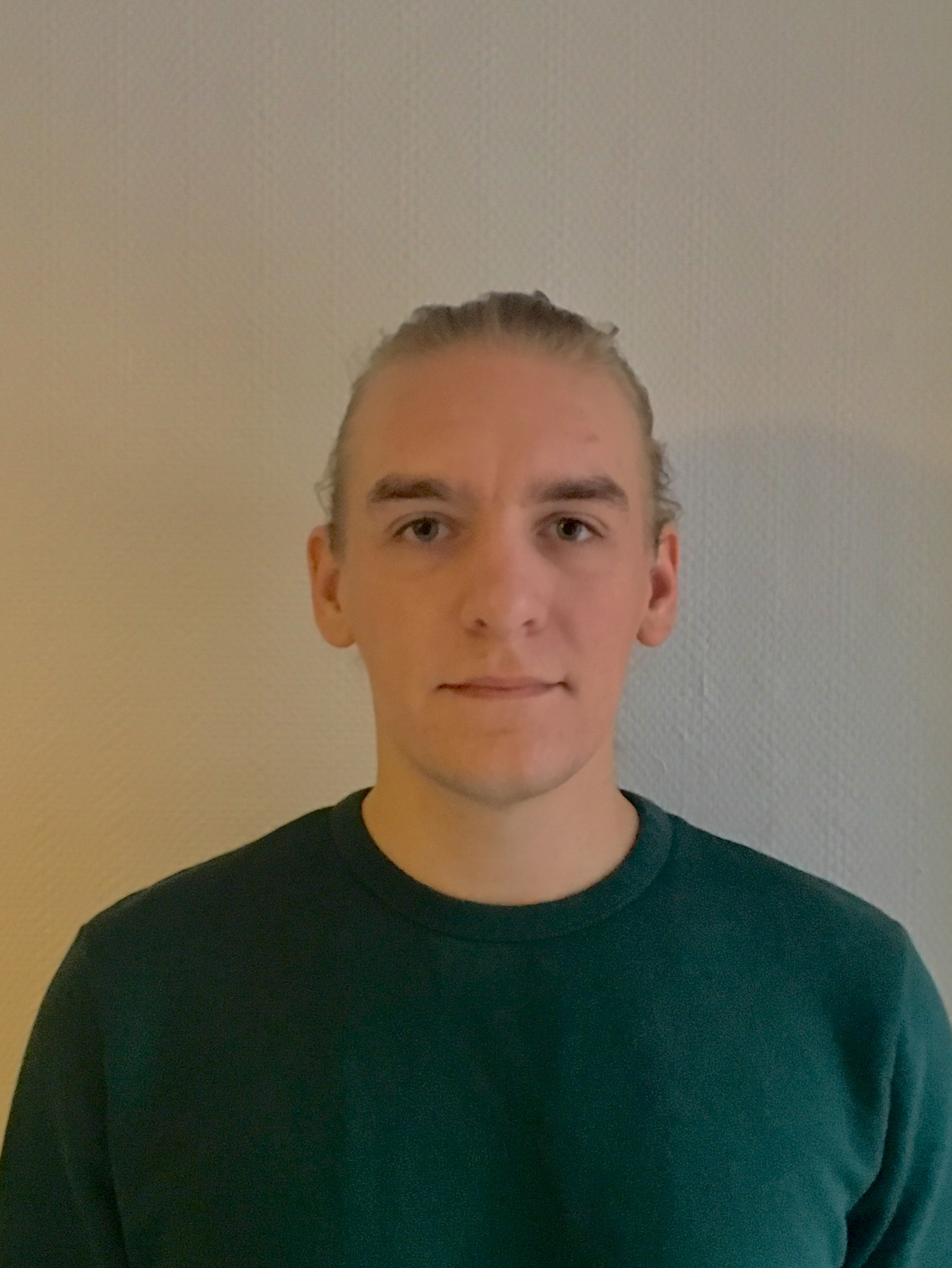 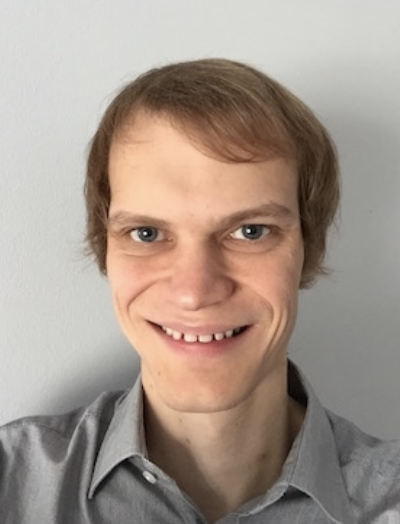 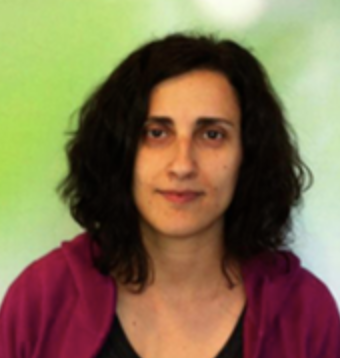 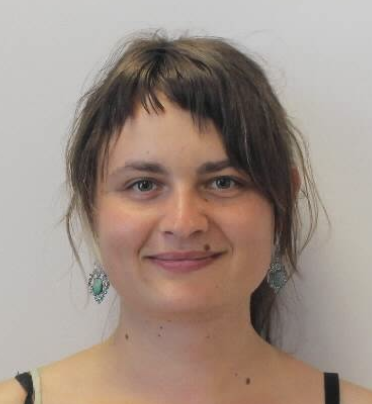 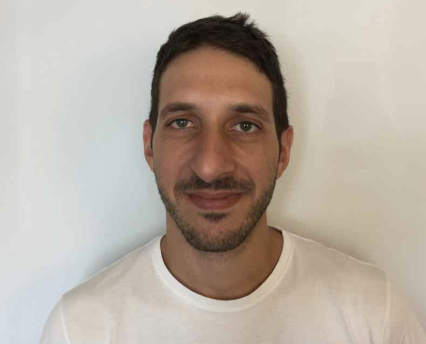 Anders left in Dec 2019.
3
Participation status
4
Beam monitors per location and function
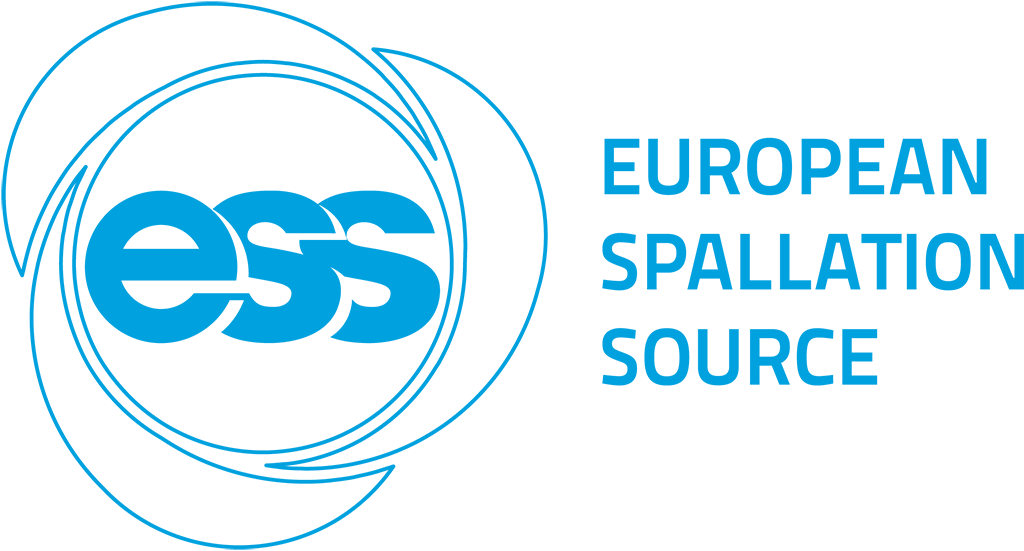 5
Meeting the flux challenge
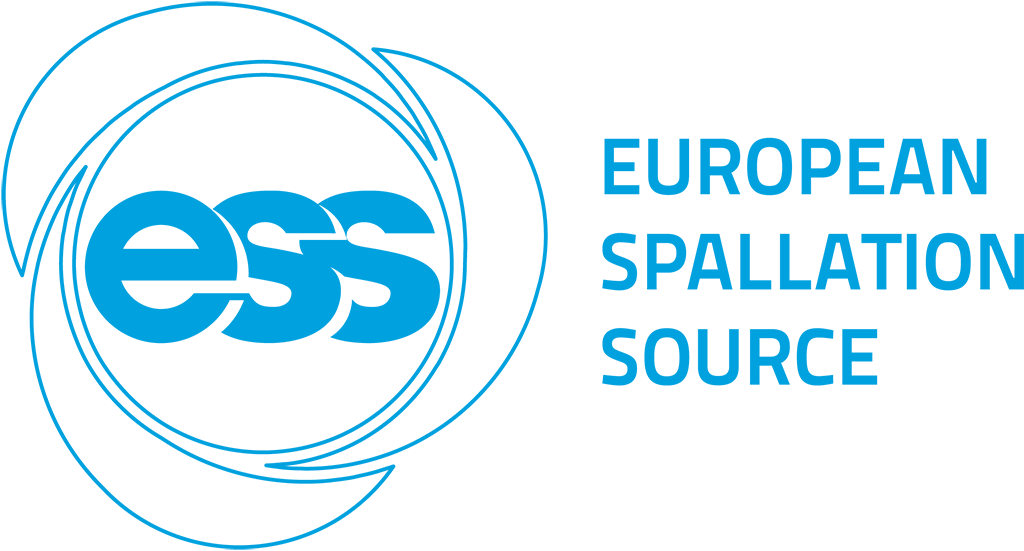 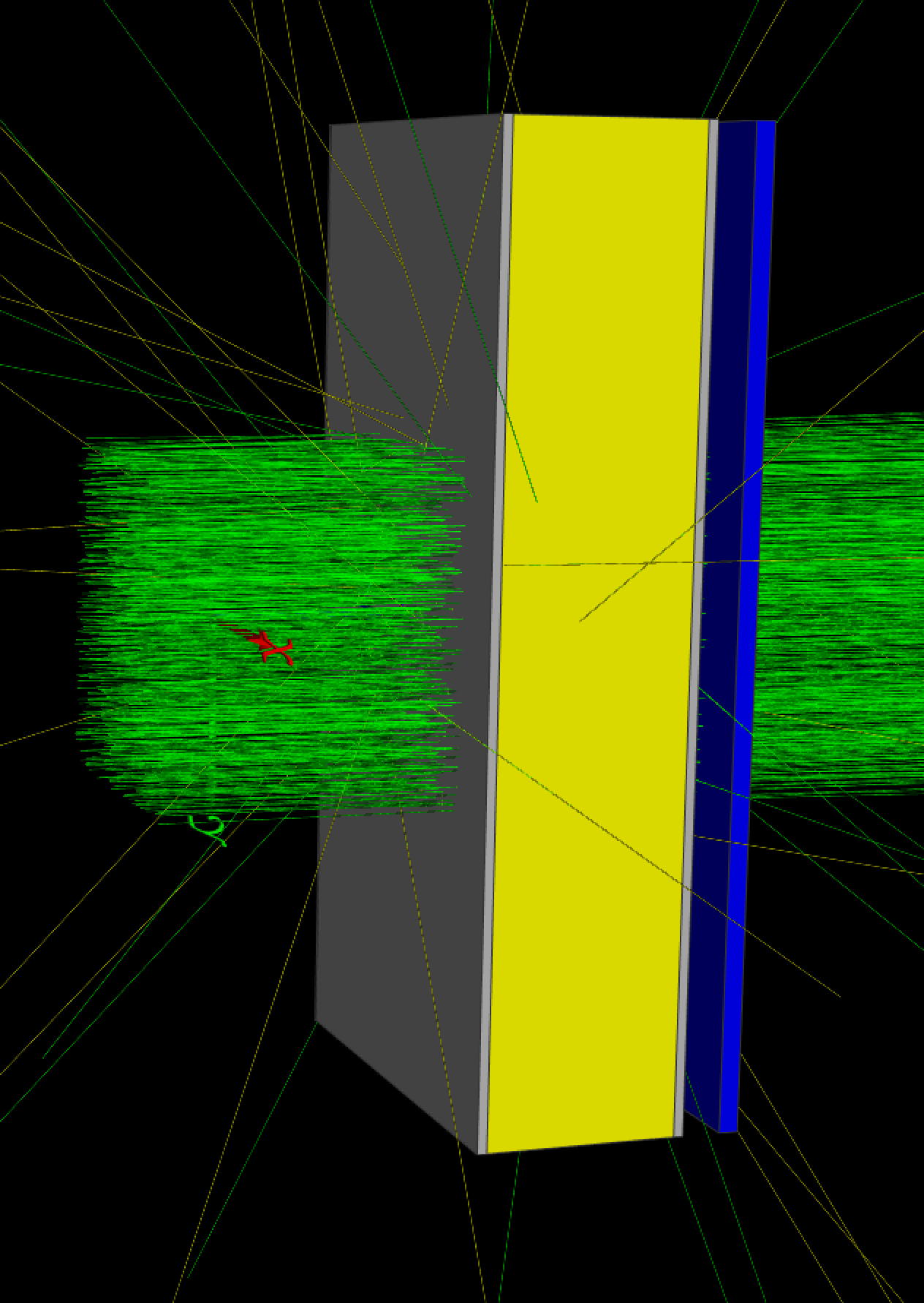 Optimisation parameters for standard BMs
Choice of converter (10B4C, 235UO2, N2, 3He)
Solid converter thickness
Enrichment
Gaseous converter partial pressure
Active gas depth

Optimisation parameters for V-monitor
Foil size
Foil thickness
Active detector area
Detector distance from foil
Green: neutrons
Gray: BM windows
Yellow: gas
Blue: collector volume for analysis
6
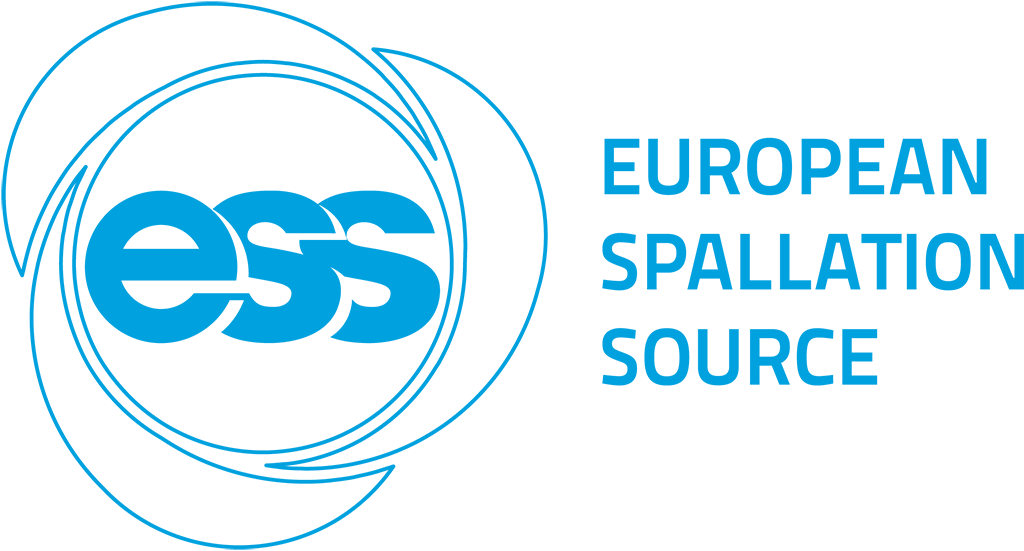 B4C conversion efficiency
Efficiency is primarily defined by:
Enrichment
Coating thickness
10B4C (99% enriched)
natB4C
10B4C (99% enriched)
natB4C
7
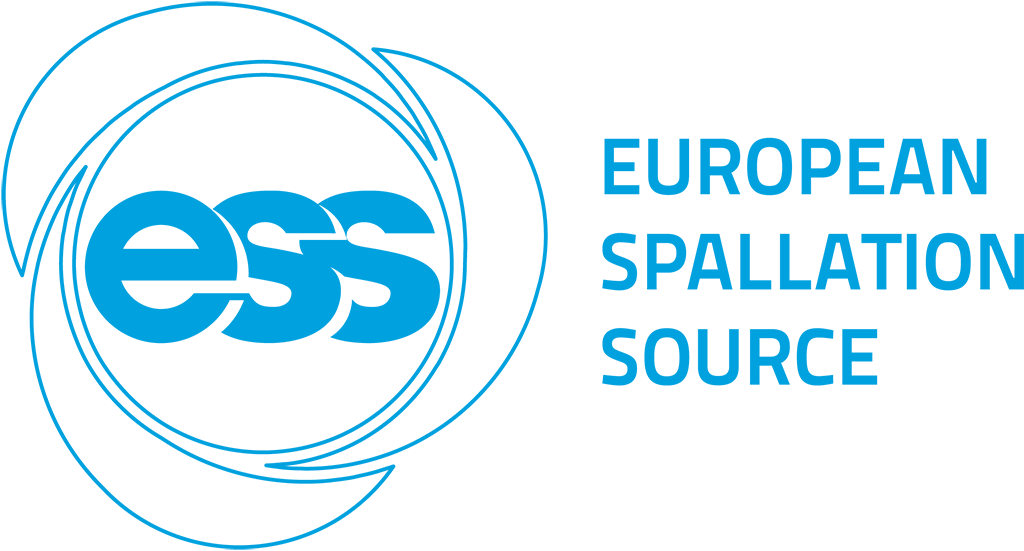 UO2 conversion efficiency
Solid line: 235UO2 (93% enriched)
Dotted line: ± 30% effective thickness variation
8
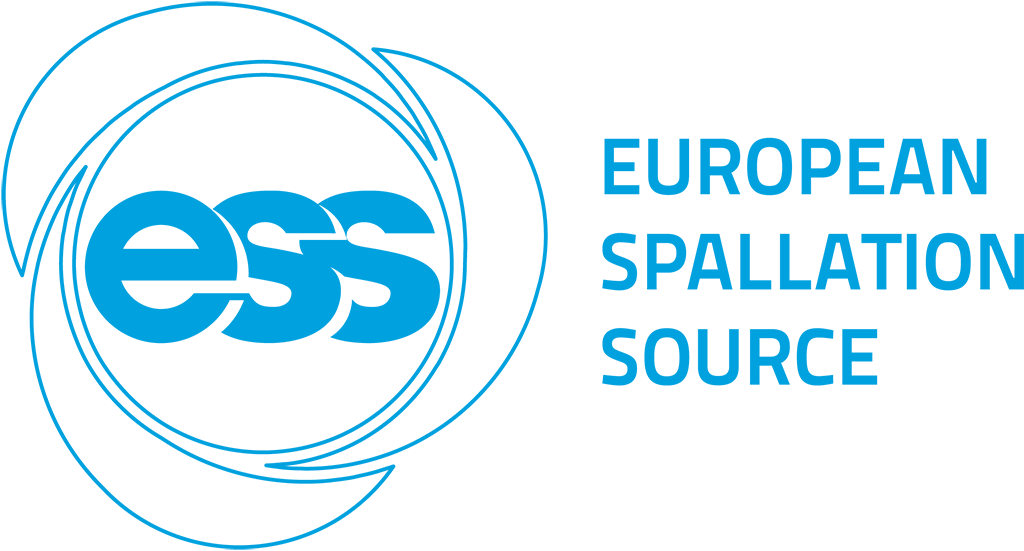 UO2 conversion efficiency
Solid line: 235UO2 (93% enriched)
Dotted line: ± 30% effective thickness variation
Dashed line: natUO2
9
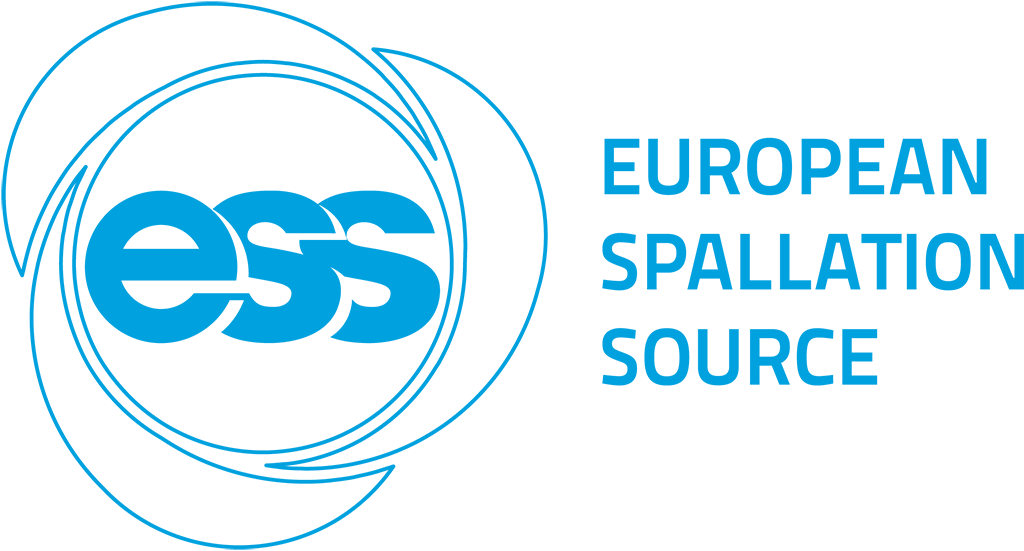 3He conversion efficiency
BM (gas) thickness = 1.3 cm
10
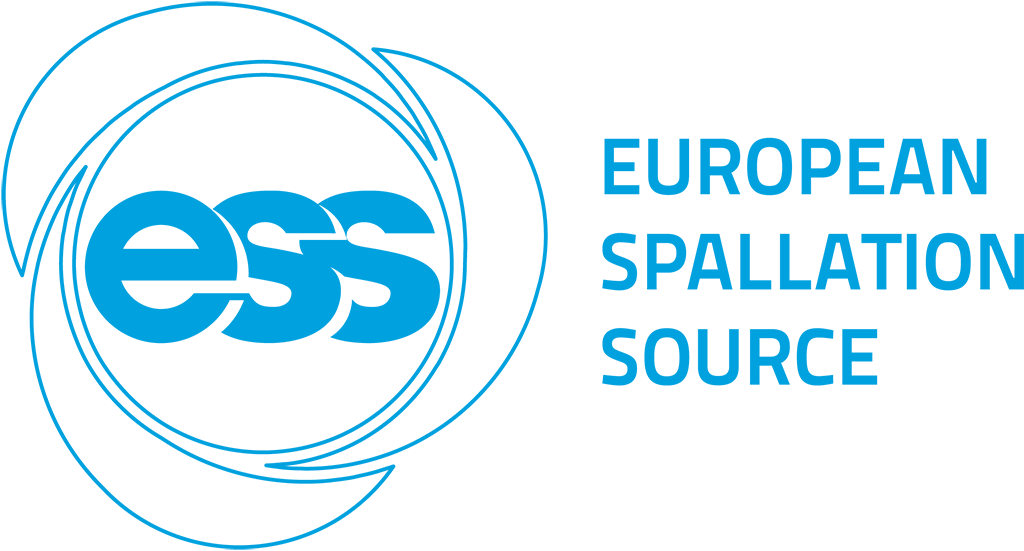 3He conversion efficiency
thickness = 1.3 cm
BM (gas) thickness = 1.3 cm

Dotted line: 1.0 cm < thickness < 1.6 cm
11
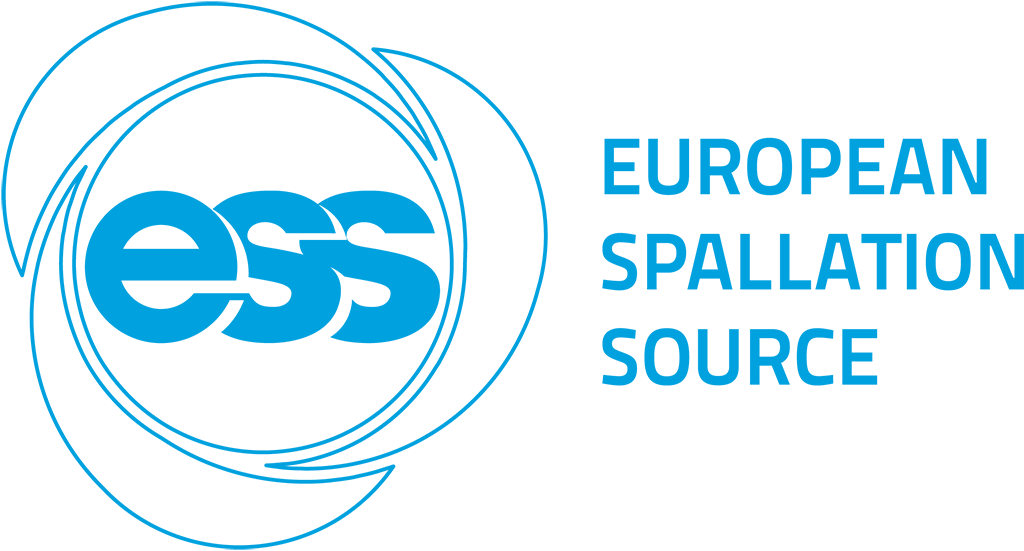 N2 conversion efficiency
BM (gas) thickness = 1.3 cm
12
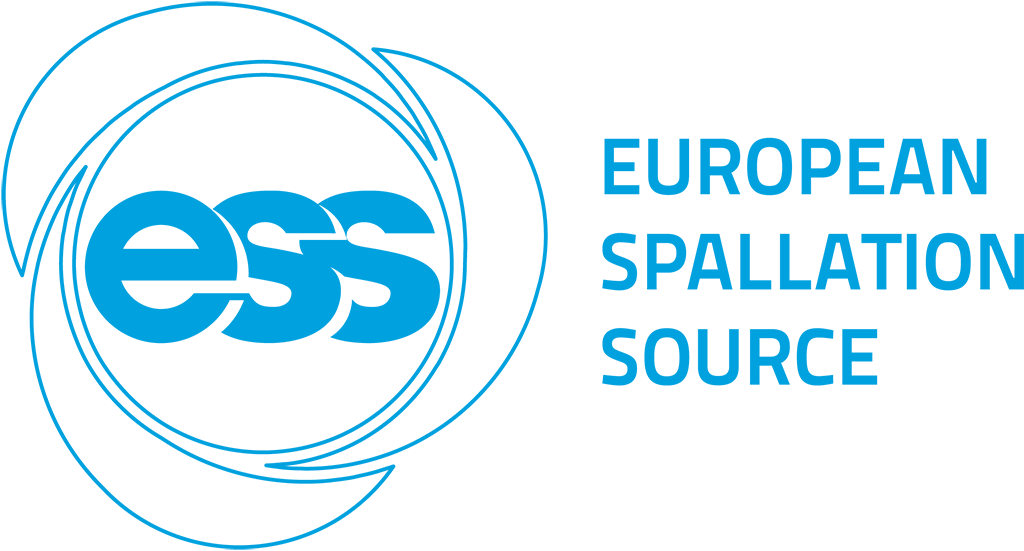 N2 conversion efficiency
BM (gas) thickness = 1.3 cm

Dotted line: 1.0 cm < thickness < 1.6 cm
13
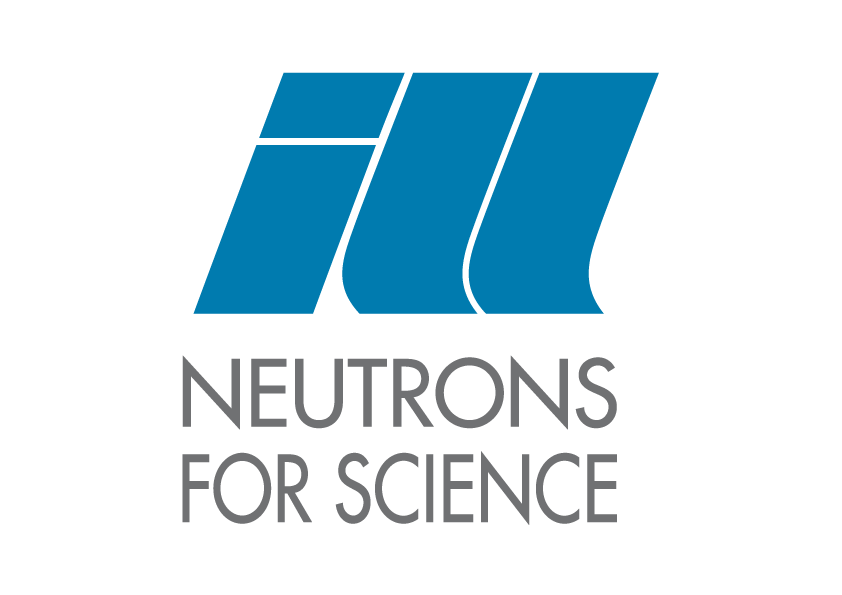 BM efficiency calibration
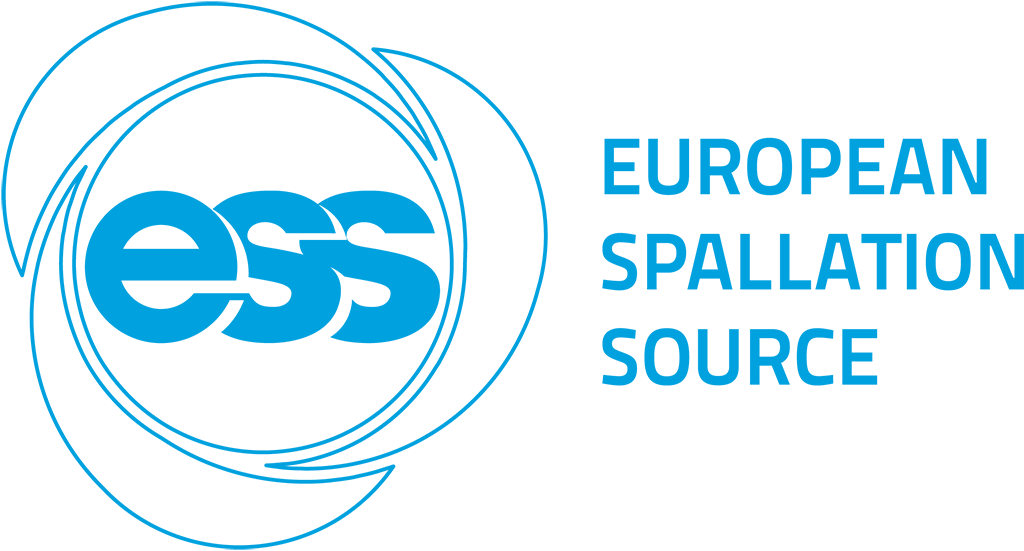 Honeycomb (hexacomb) detector
Allows absolute flux determination of ~ 1%!
Used for MultiGrid and MultiBlade efficiency characterisation
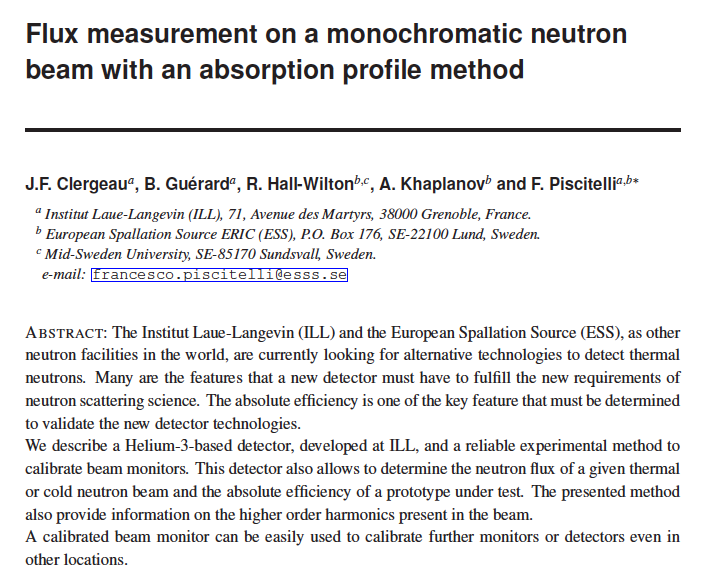 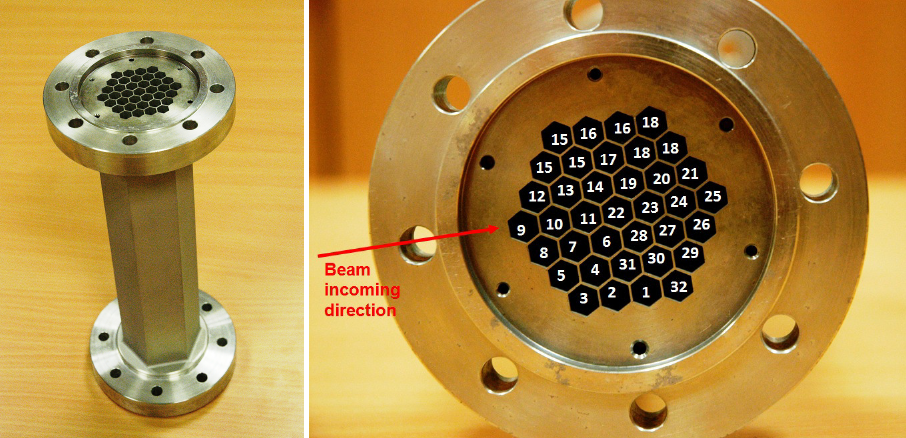 Draft from 2011!
30 cm
14
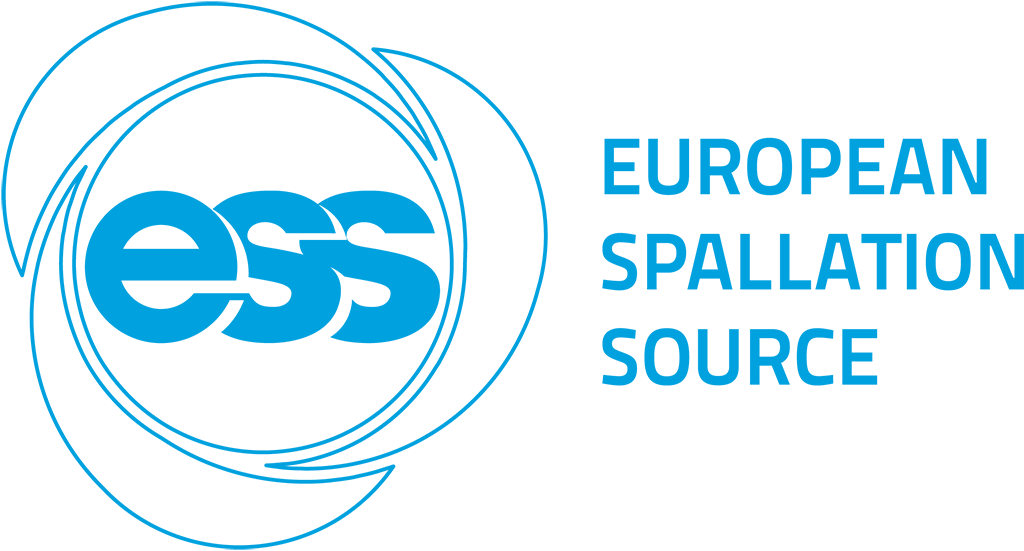 Impact of multiple BM windows
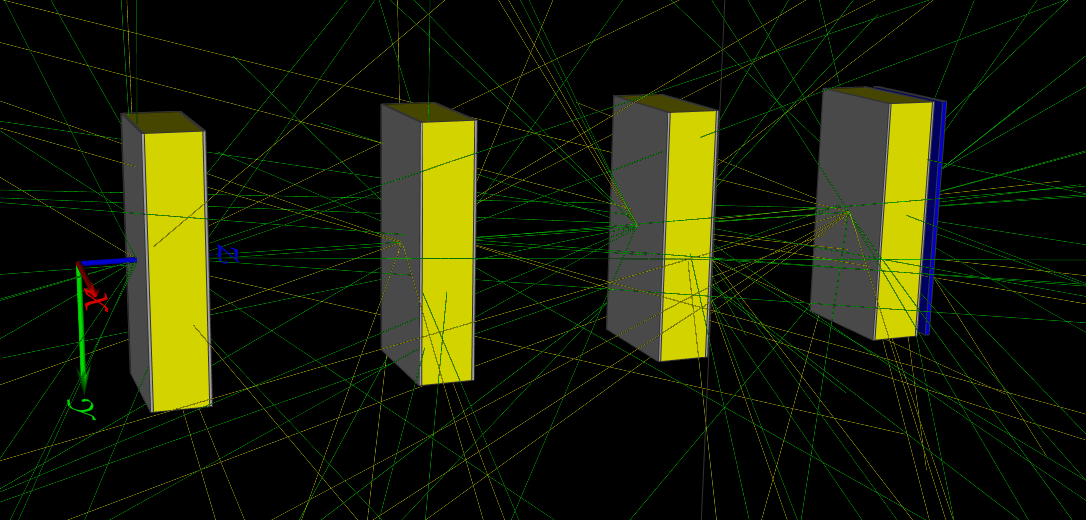 BM placed at 10 cm distance
    from each other
NO converters or gas
Only windows and/or GEM foil
Monochromatic beam
neutrons
15
Impact of multiple BM windows
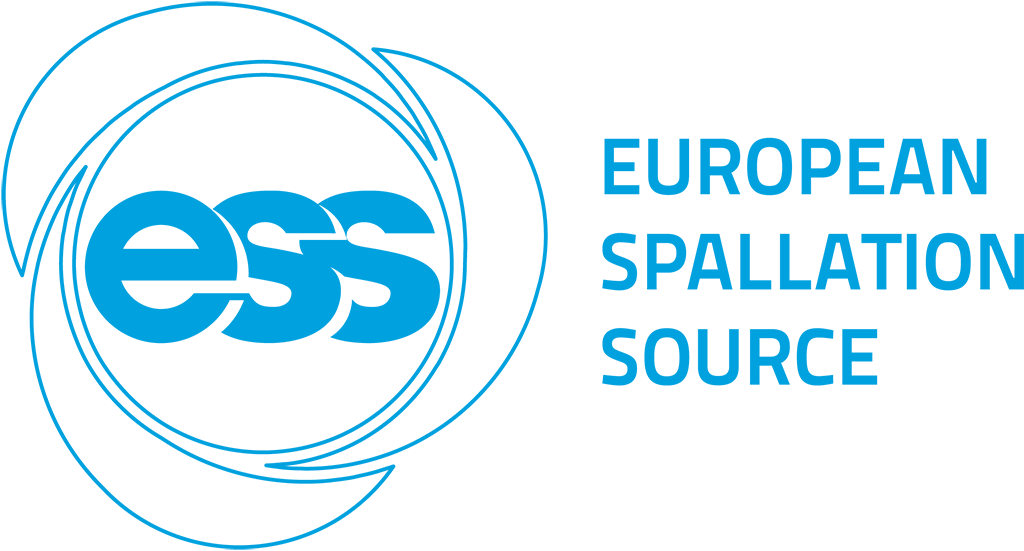 transmission
scattering
δθ > 0.1⚬
16
Need a definition for scattering that serves instrument purposes.
Transmission of single BM monitor
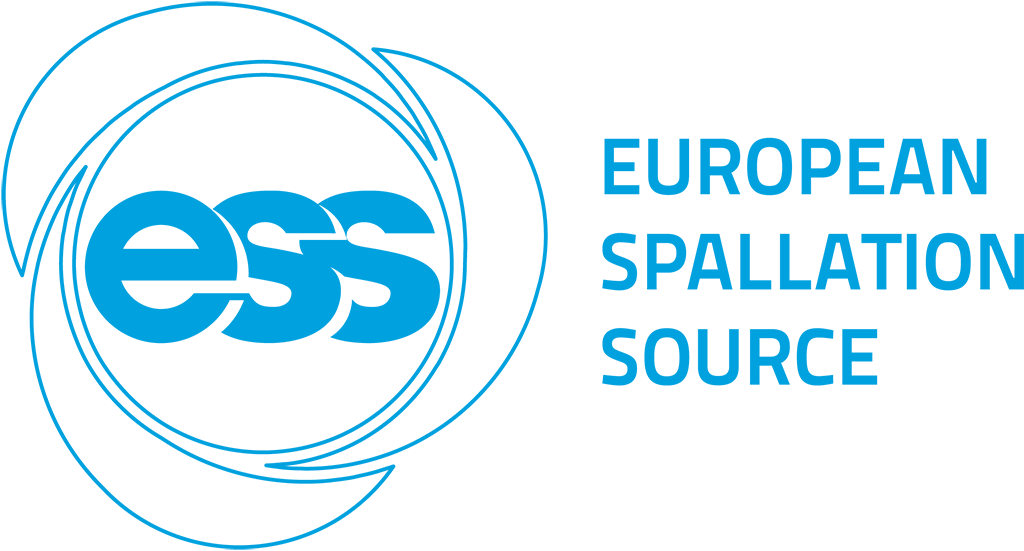 2% loss at 4 Å per 2 mm of Al
Transmission > 99% at 10 Å for thin foil BM windows (100 μm) in air placement (1 atm inner pressure)
17
Transmission studies with FREIA model
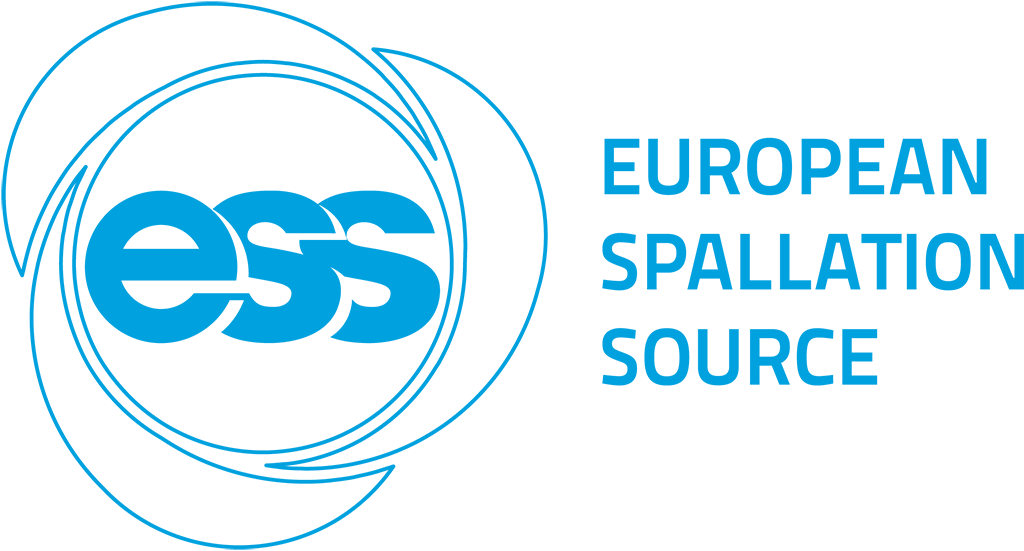 Transmission when all windows – guide (1 mm) & BM (1 mm) – are enabled.
PRELIMINARY!!!
Windows OFF
Windows ON
18
Transmission studies with FREIA model
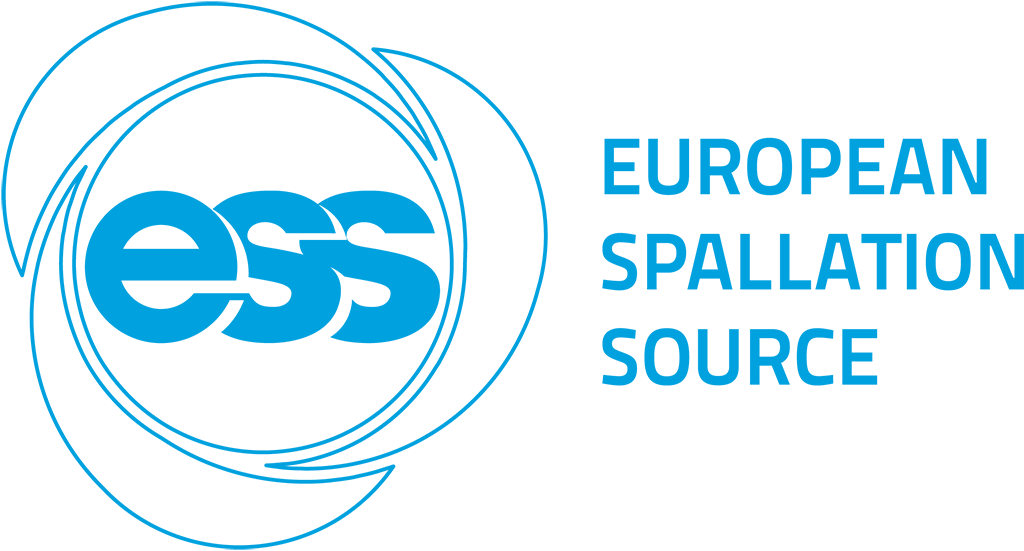 Transmission when all windows – guide (1 mm) & BM (100 μm) – are enabled.
PRELIMINARY!!!
Windows OFF
Windows ON
19
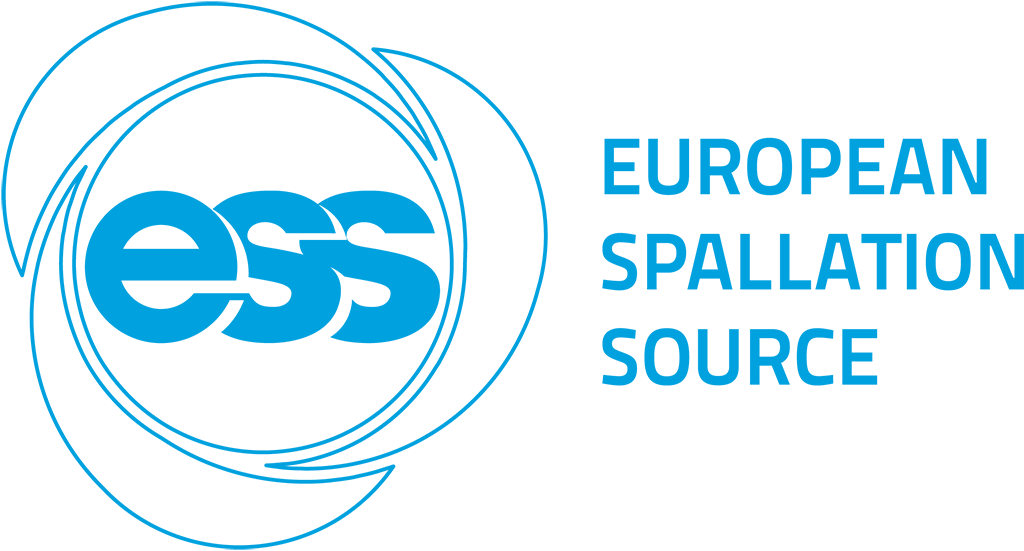 Setup with official ESS DAQ readout
BM
Preamp
Shaping amplifier
Back-end electronics
ADC+FPGA
EFU
Event Formation Unit
Kafka
aggregator
Event-mode data
Timestamping
Pulse height spectra
Grafana live visualisation
Possibility for flux and time resolution analysis
FileWriter
(hdf5)
Timing from ICS
20
V. Maulerová et al., EPL 128 (2020) 52001
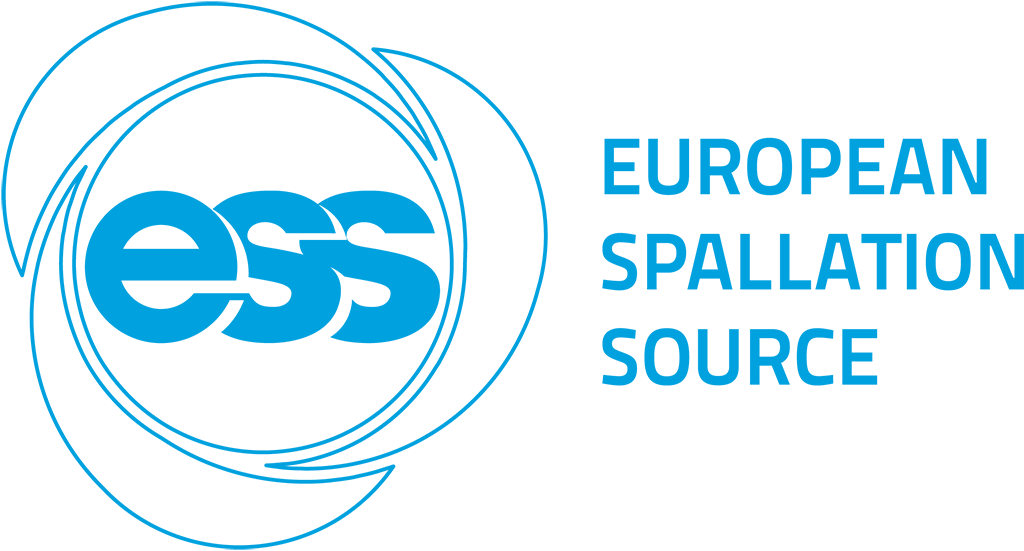 Setup with ESS DAQ readout
V20 setup
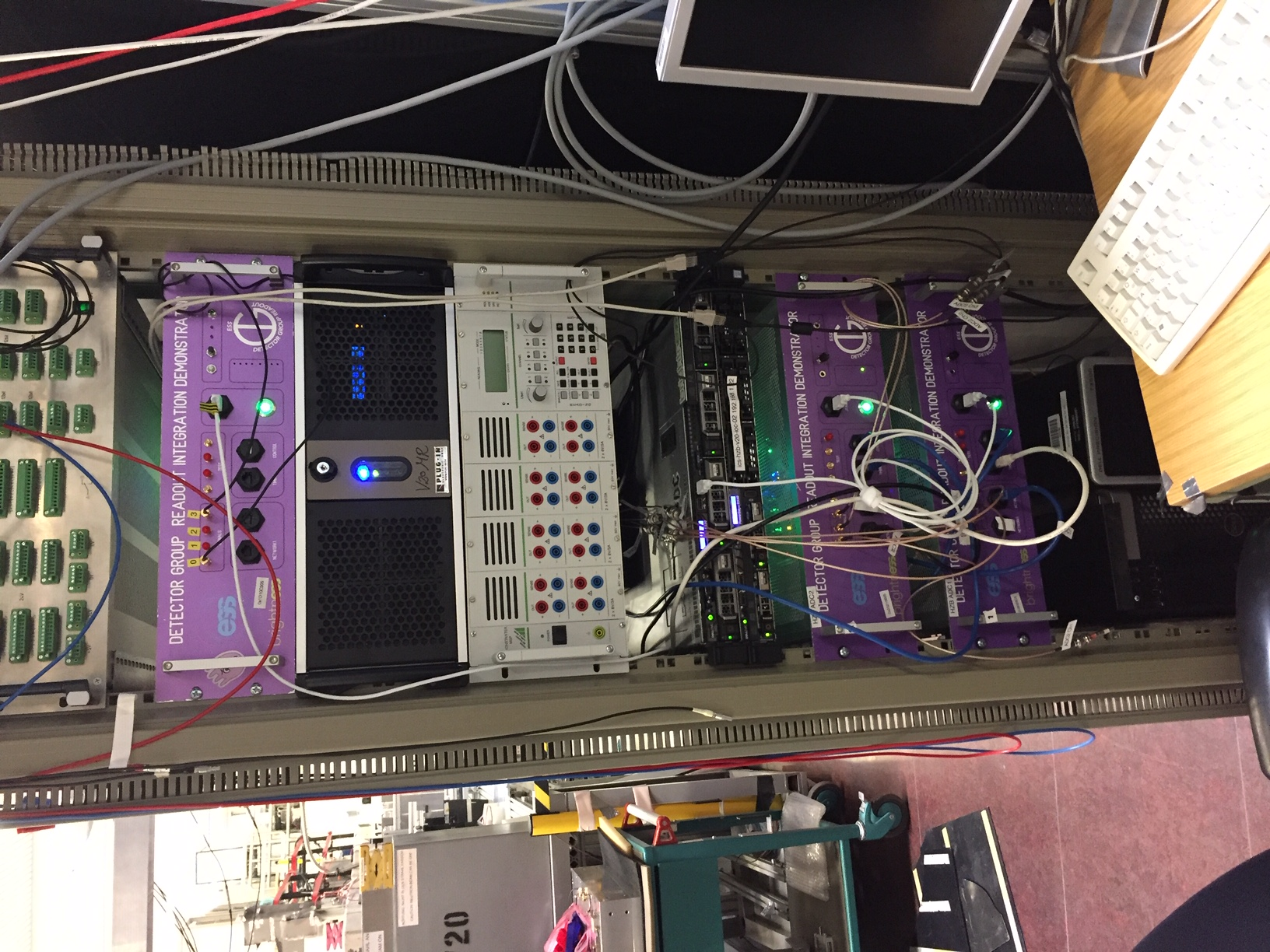 BM
Preamp
Shaping amplifier
Back-end electronics
ADC+FPGA
EFU
Event Formation Unit
Kafka
aggregator
FileWriter
(hdf5)
Event-mode data
Timestamping
Pulse height spectra
Grafana live visualisation
Possibility for flux and time resolution analysis
Timing from ICS
21
V. Maulerová et al., EPL 128 (2020) 52001
BM data acquisition in Utgård (DG, ICS, ECDC)
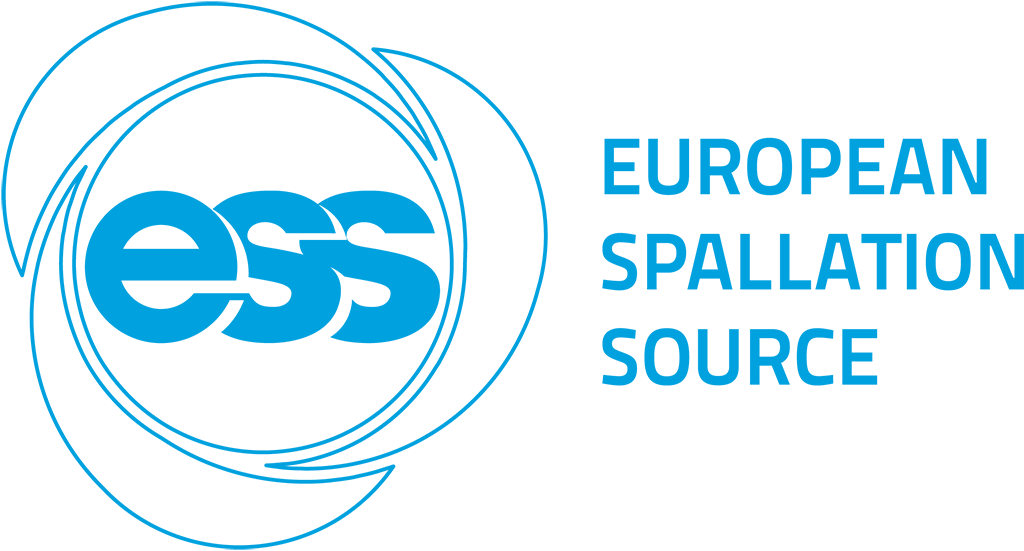 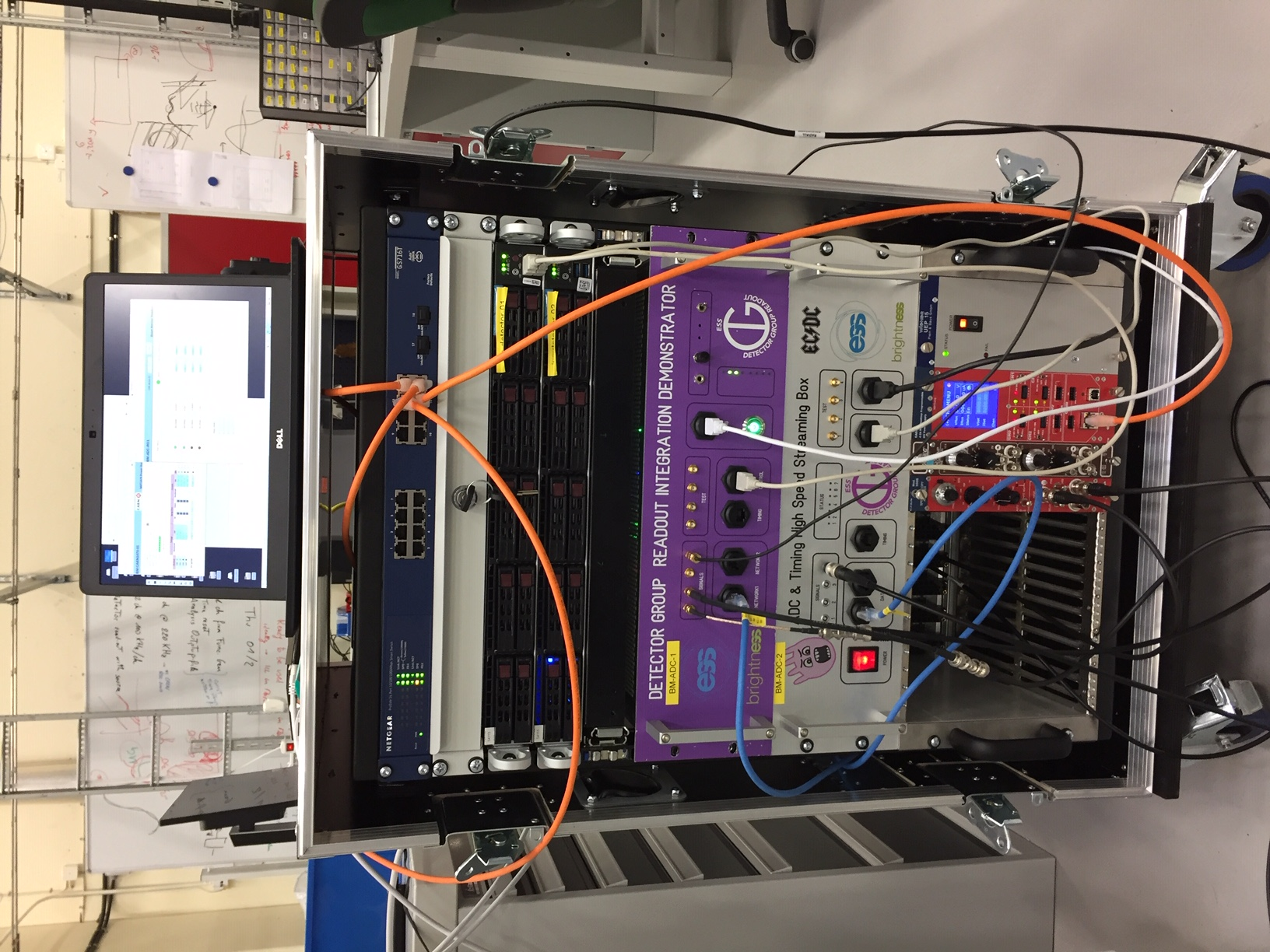 8 channels in 2 ADC boxes
EPICS control for HV power supply and back-end readout
Event Formation Unit (EFU)/Kafka
Grafana for EFU/BM monitoring
File writer
Software ADC scope for pulse monitoring
Tests with cosmics on-going
22
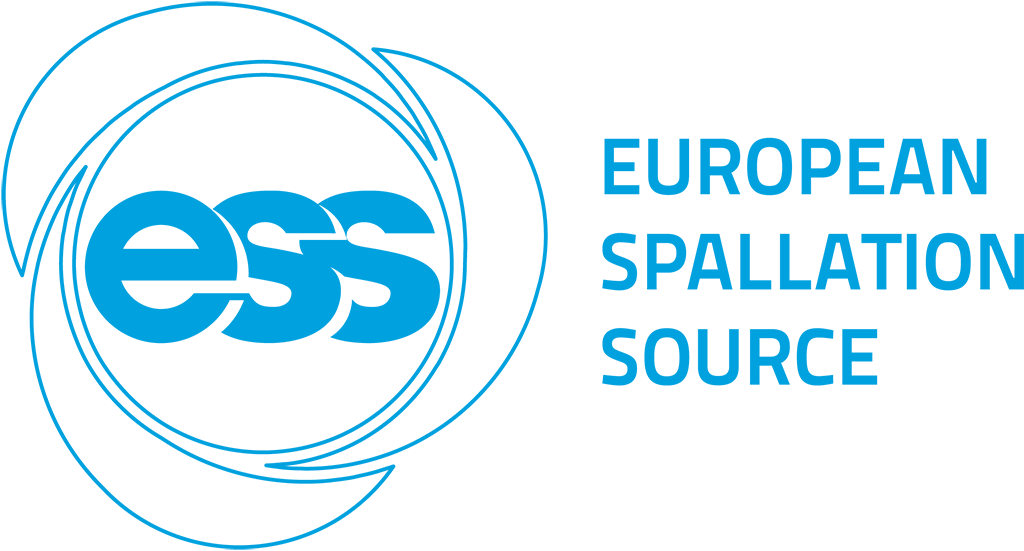 Next steps
Close out phase 1 (after IKON18)
Write Critical Design Report (March-April)
Distribute monitor technologies in each reserved location
Document summary of activities so far
Complete detailed engineering design
Initial focus on: ODIN, BIFROST, NMX, ESTIA
Write offer documents for common project participants
Write publications
Experimental tests planned (Dubna, J-PARC)
23
Check-list for the non-participants of common project
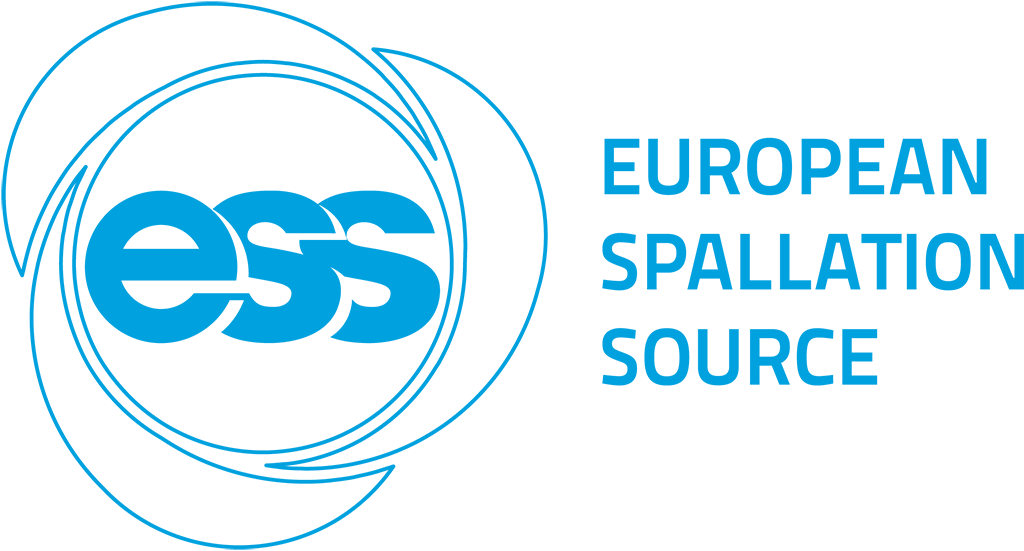 Post TG5 the BMs are delivered to ESS for operation and maintenance.

Use cases satisfaction
Documentation of BM requirements and specs (peak and average flux, timing where relevant, stability, time resolution, attenuation, scattering etc.)
Describe method for absolute flux derivation
Describe BM calibration methods before installation and regularly during operations (efficiency and TOF)
Maintain up-to-date McStas model wrt to engineering model
Shielding and insulation (radiation, electrical, mechanical)


Mechanical & electrical integration (grounding, cable routes, in-vacuum specifics, remote handling modules, etc.)
Clear definition of interfaces between instrument and DG/ICS/DMSC
Front-end electronics
Back-end electronics readout, ICS and DMSC integration (time-stamping and Mantid integration)
EPICS controls, adoption of ESS operation modes, logging parameters
Rack scheme, server characteristics
Software installation

Cost estimate (hardware, labour)
Schedule match
Spares strategy and 10-year maintenance plan
24
Backup slides
25
TOF and λ calibration
Steel cross sections and scattering angles (α-Fe)
4.03 Å
2.3 Å
2.8 Å
26
TOF and λ calibration
27